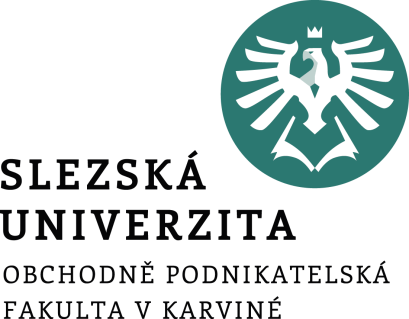 Informatika pro ekonomy II INM/BKNIE
Úvodní informace a požadavky na absolvování
Ing. Radim Dolák, Ph.D.
Obecné informace o předmětu
Informatika pro ekonomy II:
3x tutoriál

Obsah kurzu Informatika pro ekonomy II
Tabulkový kalkulátor (MS Excel)
Databáze (MS Access)
[Speaker Notes: csvukrs]
Požadavky na absolvování předmětu
Absolvování zkoušky
[Speaker Notes: csvukrs]
Hodnocení
V průběhu semestru
Docházka na tutoriály: max 5 bodů za účast na všech tutoriálech (1-3-5)
Zkouška ve zkouškovém období:
Obecné znalosti - Excel a Access - forma: automaticky vyhodnocený test (max. 20 bodů)
Praktické znalosti z MS Excel (forma: plnění zadaných úkolů) (max. 20 bodů)
Praktické znalosti z MS Access (forma: plnění zadaných úkolů) (max. 15 bodů)

Celkem max 60, Požadované minimum: 36 bodů
[Speaker Notes: csvukrs]
Zkouška
Předpokladem je přihlášení se na termíny vypsané zkoušejícími.
Zkouší: přednášející a pedagogové vedoucí jednotlivé semináře. Změna zkoušejícího není možná, je možno se ale se souhlasem vedoucího semináře přihlásit k přednášejícímu.
Zkouška je kombinovaná (teorie, excel, access)
Obecné znalosti z problematiky MS Excel a MS Access, forma: automaticky vyhodnocený test.  
Znalosti z MS Excel a MS Access. Tato část probíhá zpracováním praktických příkladů jak v Excelu, tak v Accessu.
[Speaker Notes: csvukrs]
Komunikace
Komunikace pedagogů se studenty je zejména vhodná  pomocí konzultací;
Každý pedagog má vypsané konzultační hodiny;
Telefonický způsob komunikace není příliš vítán;
Hlavní způsob komunikace je přes školní mail. Pedagogové na maily jiné než školní zpravidla neodpovídají;
Osobní návštěvy u pedagogů doporučujeme předem domluvit;
[Speaker Notes: csvukrs]
Výukové materiály
Veškeré elektronické materiály je možné nalézt na školní síti: L:\dolak\public\BPNIE-BKNIE\
E-learning: https://elearning.opf.slu.cz/, kurz „OPF-LS-2019-INM/NIE-meta “

Aplikace MS Office dostupné zde: https://view.opf.slu.cz/
přihlašovací údaje	standardní jméno a heslo uživatele OPFNET
určeno pro všechny uživatele sítě OPFNET
nabízené aplikace: Microsoft Office, Microsoft Project, Expert Choice, SPSS, eViews, Navision
[Speaker Notes: csvukrs]
Kontakty
Ing. Radim Dolák, Ph.D.
dolak@opf.slu.cz
A405
konzultační hodiny pro výukové období letního semestru 2019/2020
pondělí: 11:30-13:00, 17:10-17:40
úterý: 16:30-17:30
POZOR: ve zkouškovém období pouze po předchozí domluvě


Sekretariát Katedry informatiky a matematiky
A402
[Speaker Notes: csvukrs]